Developing inSharePoint’s Middle Tier
Who Is Marc?
Marc is the Co-Founder and President of Sympraxis Consulting LLC, located in the Boston suburb of Newton, MA, USA.  Sympraxis focuses on enabling collaboration throughout the enterprise using the SharePoint application platform.
He has almost 30 years of experience in technology professional services and software development. Over a wide-ranging career in consulting as well as line manager positions, Marc has proven himself as a problem solver and leader who can solve difficult technology problems for organizations across a wide variety of industries and organization sizes.
He was awarded the Microsoft MVP Award for SharePoint in January, 2011.
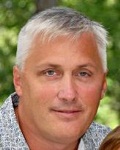 There Are Exactly Two Ways to Develop Solutions in SharePoint…Right?
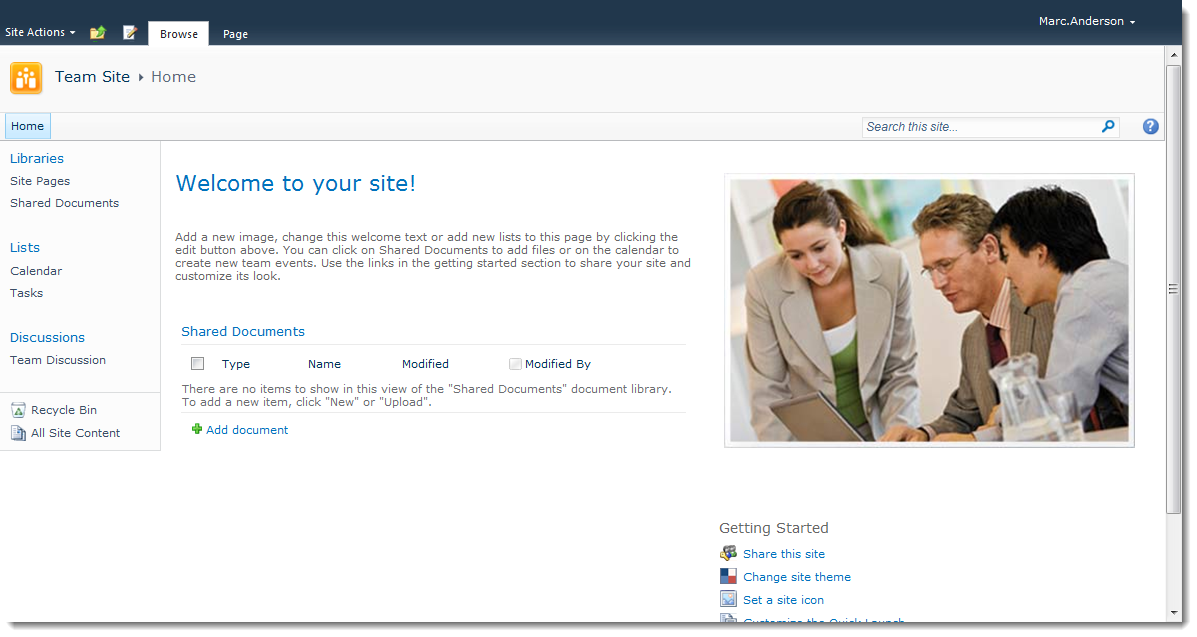 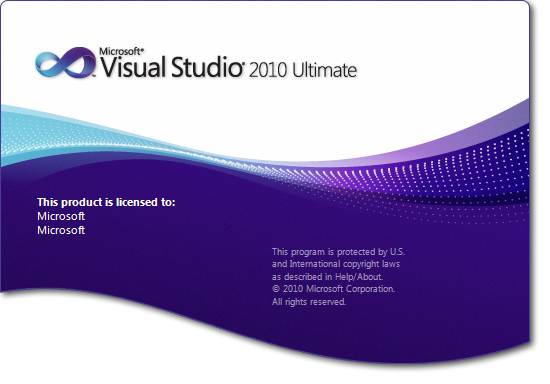 Wrong! There’s a Middle Ground…
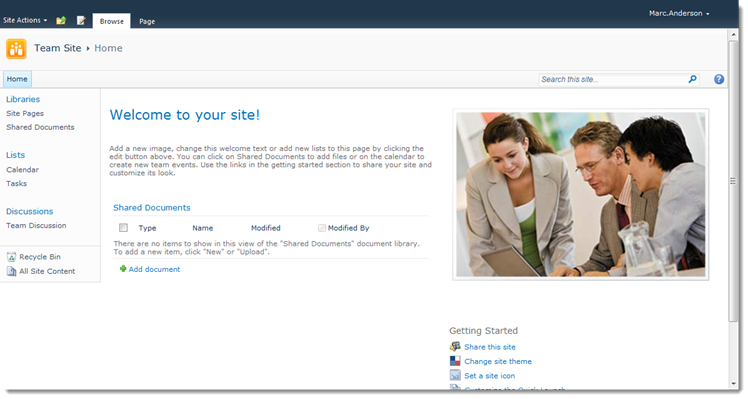 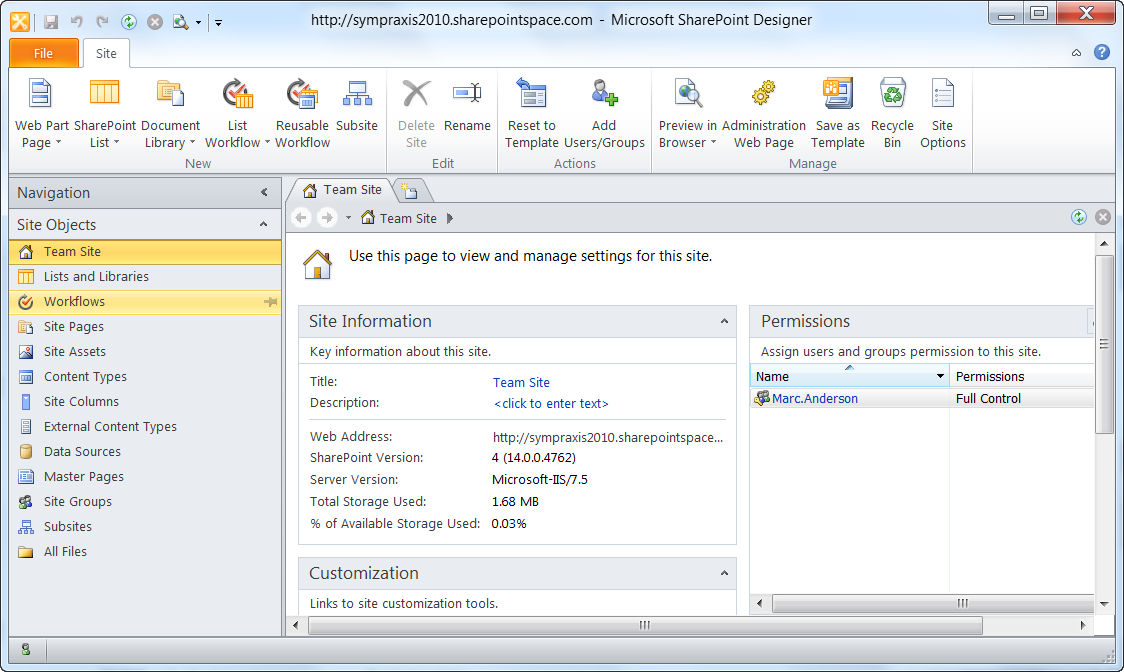 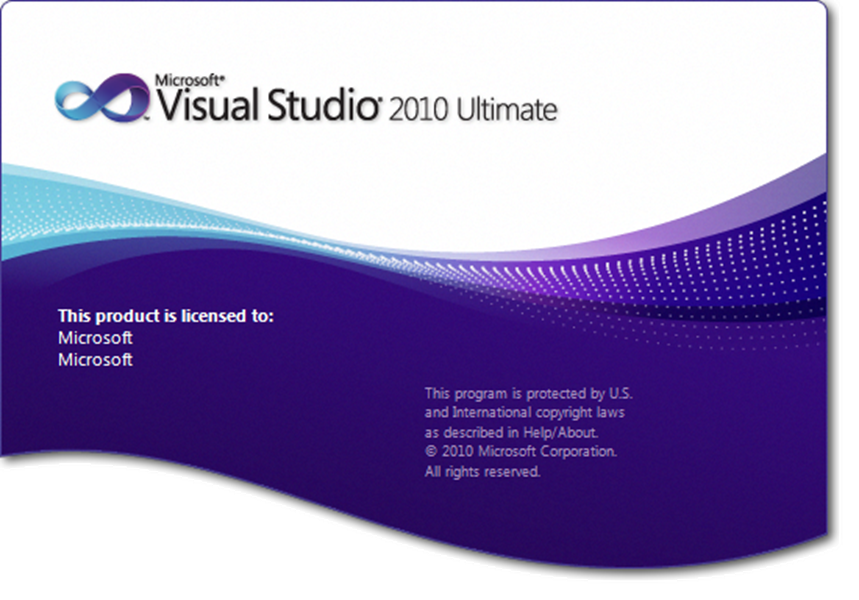 …which I call “SharePoint’s Middle Tier”
You Can Develop Real SolutionsWith Just SharePoint Designer
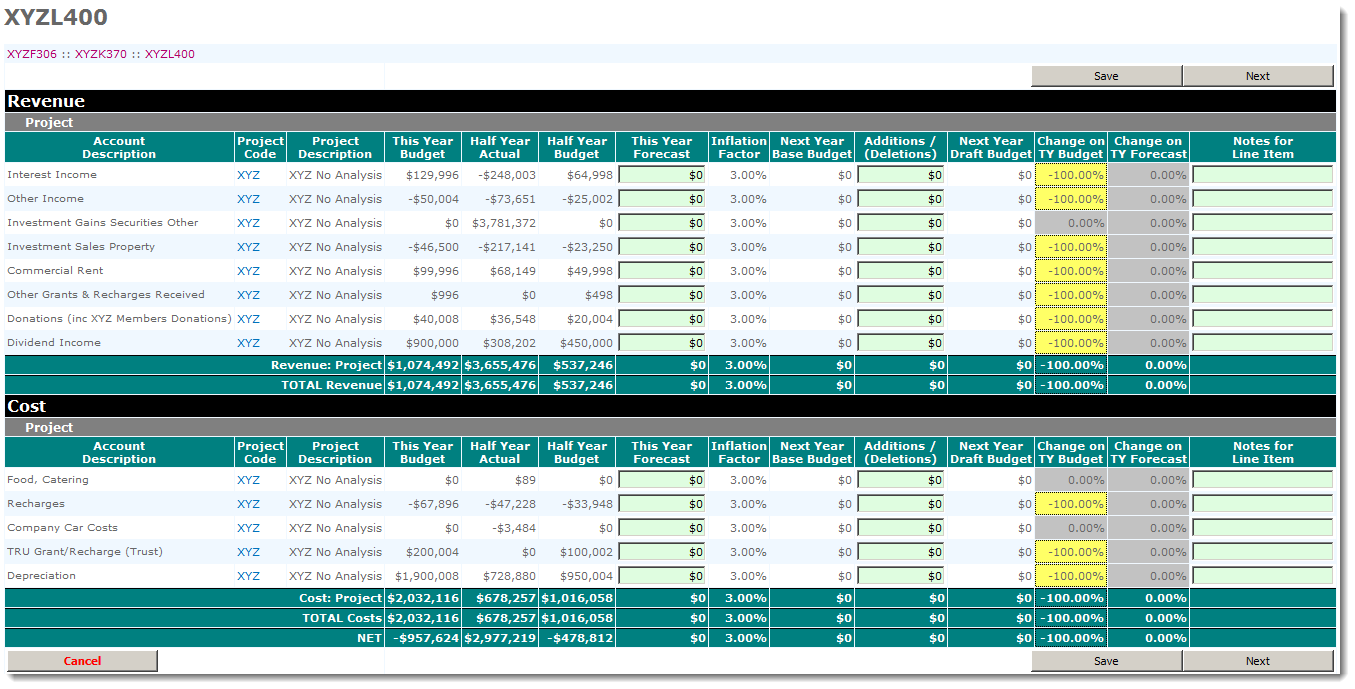 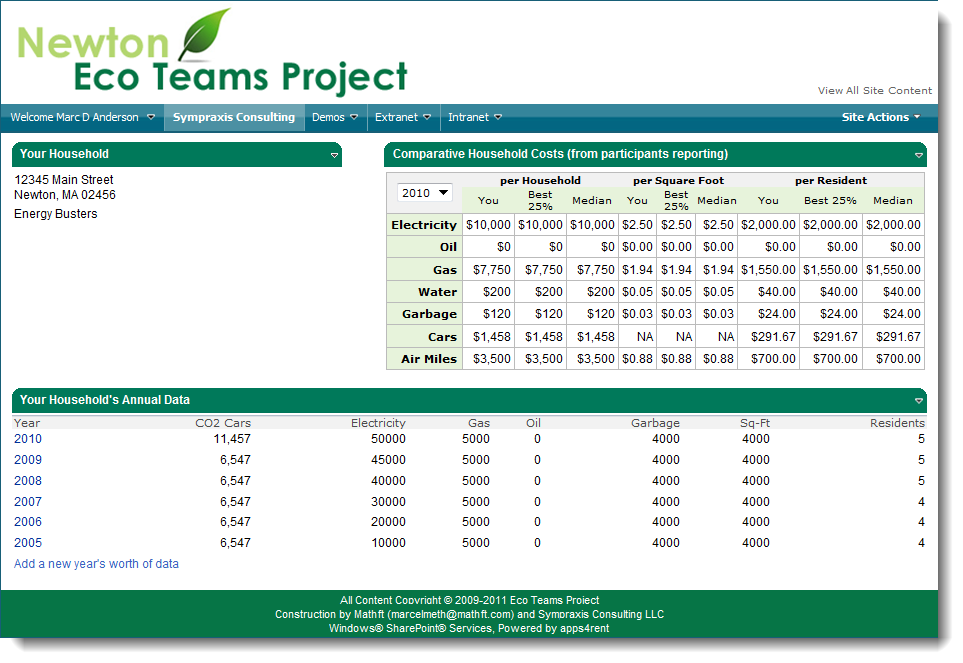 Dashboards
“Spreadsheets”
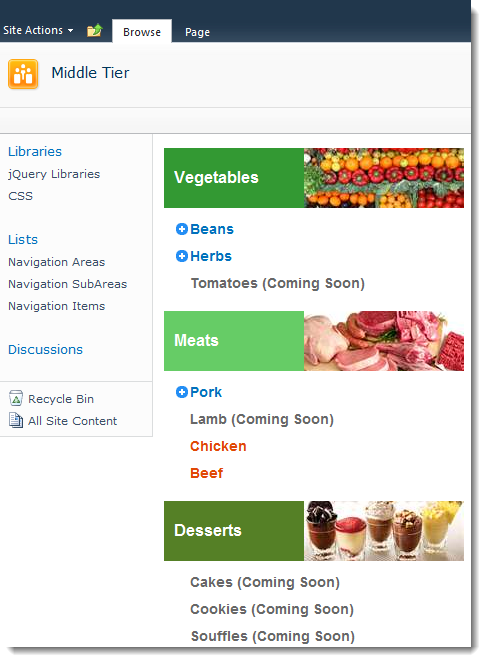 Real Multipage Applications
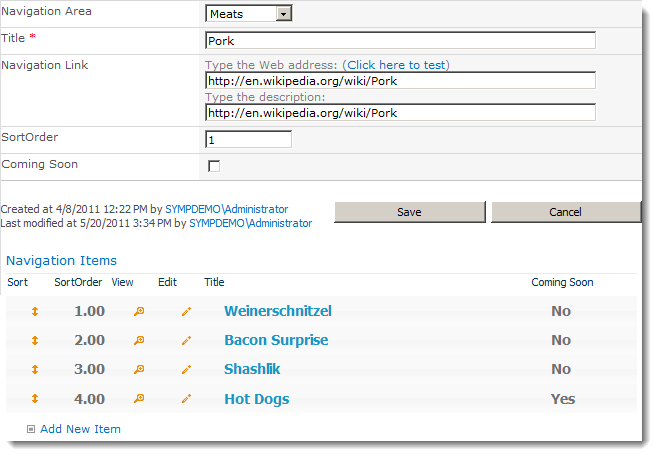 Custom Navigation
Richer Forms
Using CommonWeb Development Tools…
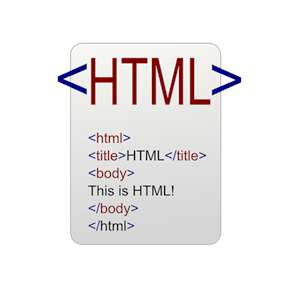 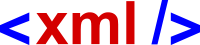 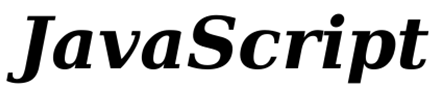 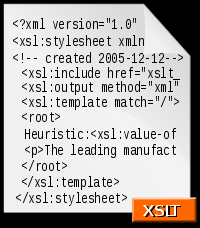 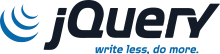 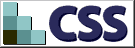 …and Some UsefulSharePoint-Specific Tools
Data View
Web Parts
(DVWPs)
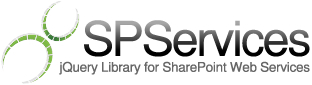 Content Editor
Web Parts
(CEWPs)
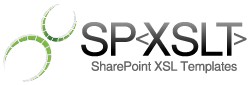 Oh, and These Techniques WorkGreat in “The Cloud”
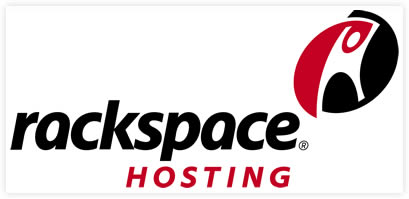 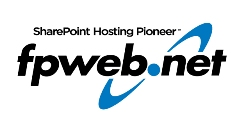 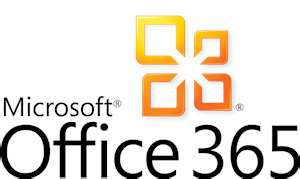 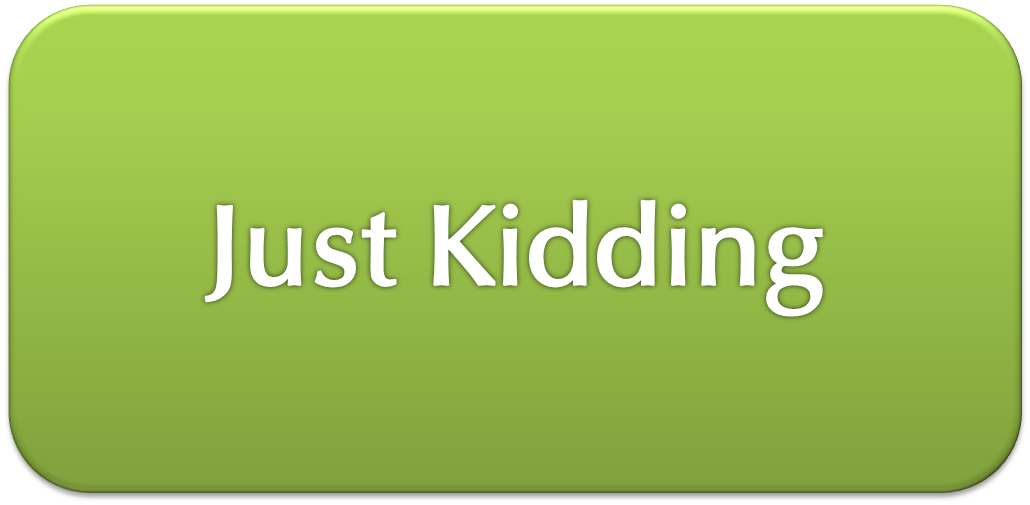 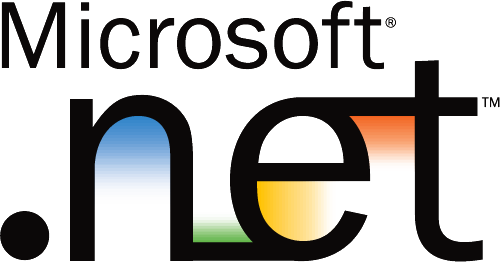 What Can’t You Do?
Event Receivers
Timer Jobs
Elevate Permissions
Deployments of a large number of sites or other objects
Don’t Forget Governance!
Development in the Middle Tier should also follow good governance
Coding practices
Deployment mechanisms
Testing methods
Documentation
Training
Maintenance planning
Demos
Contact Information
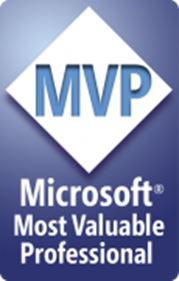 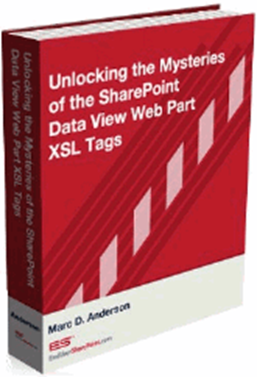 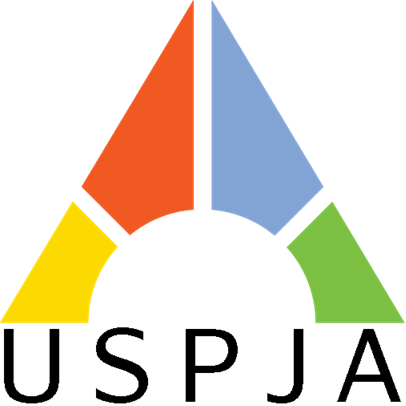 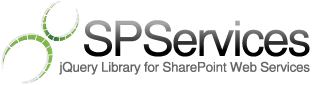 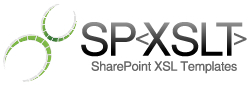 Thank You for attending this session!

Please fill in the evaluation form